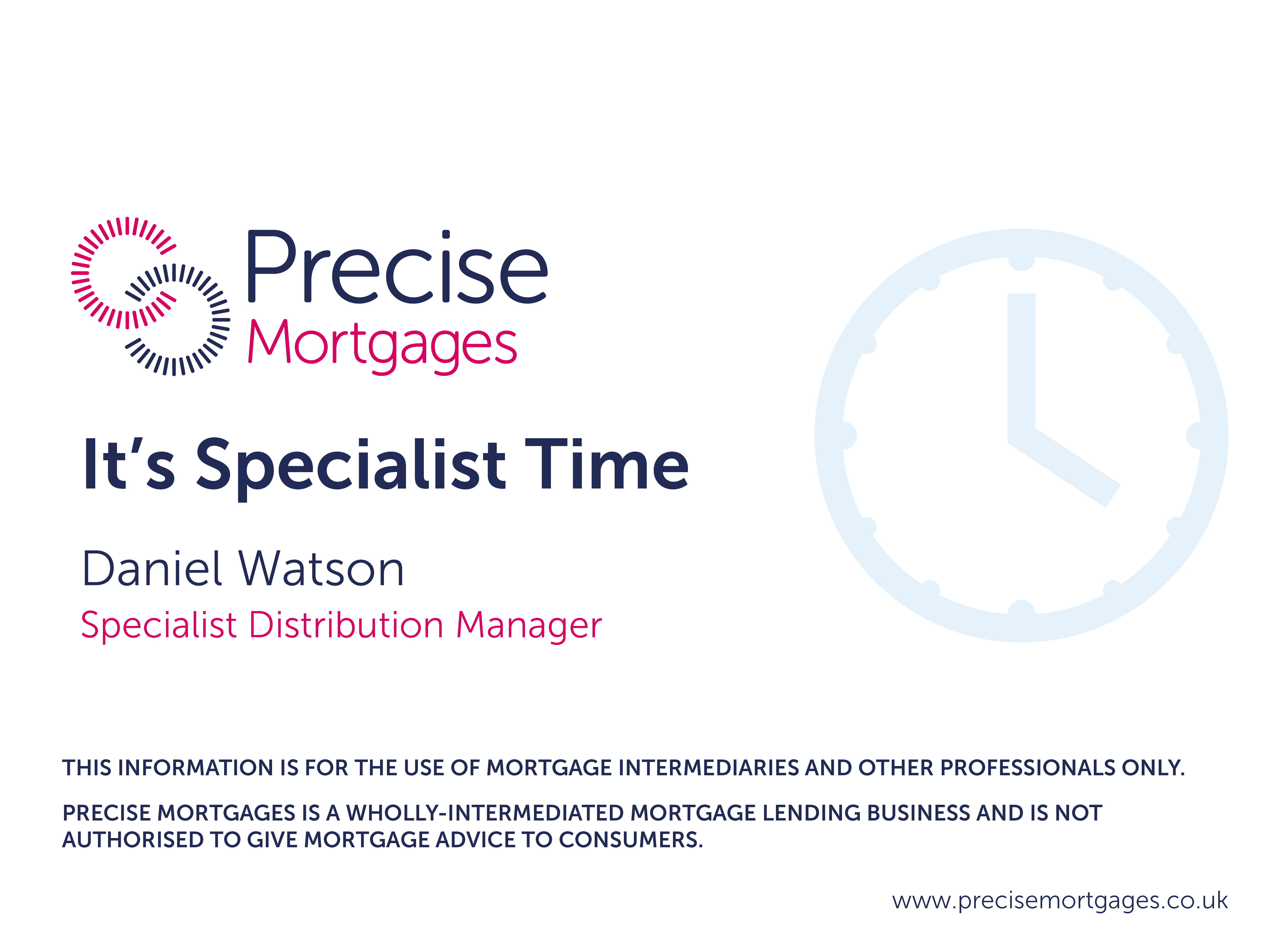 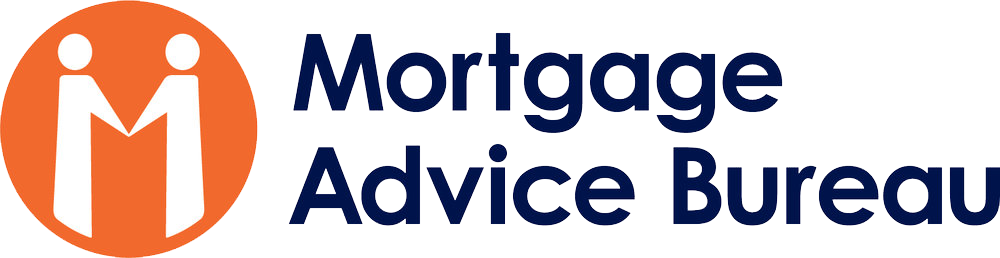 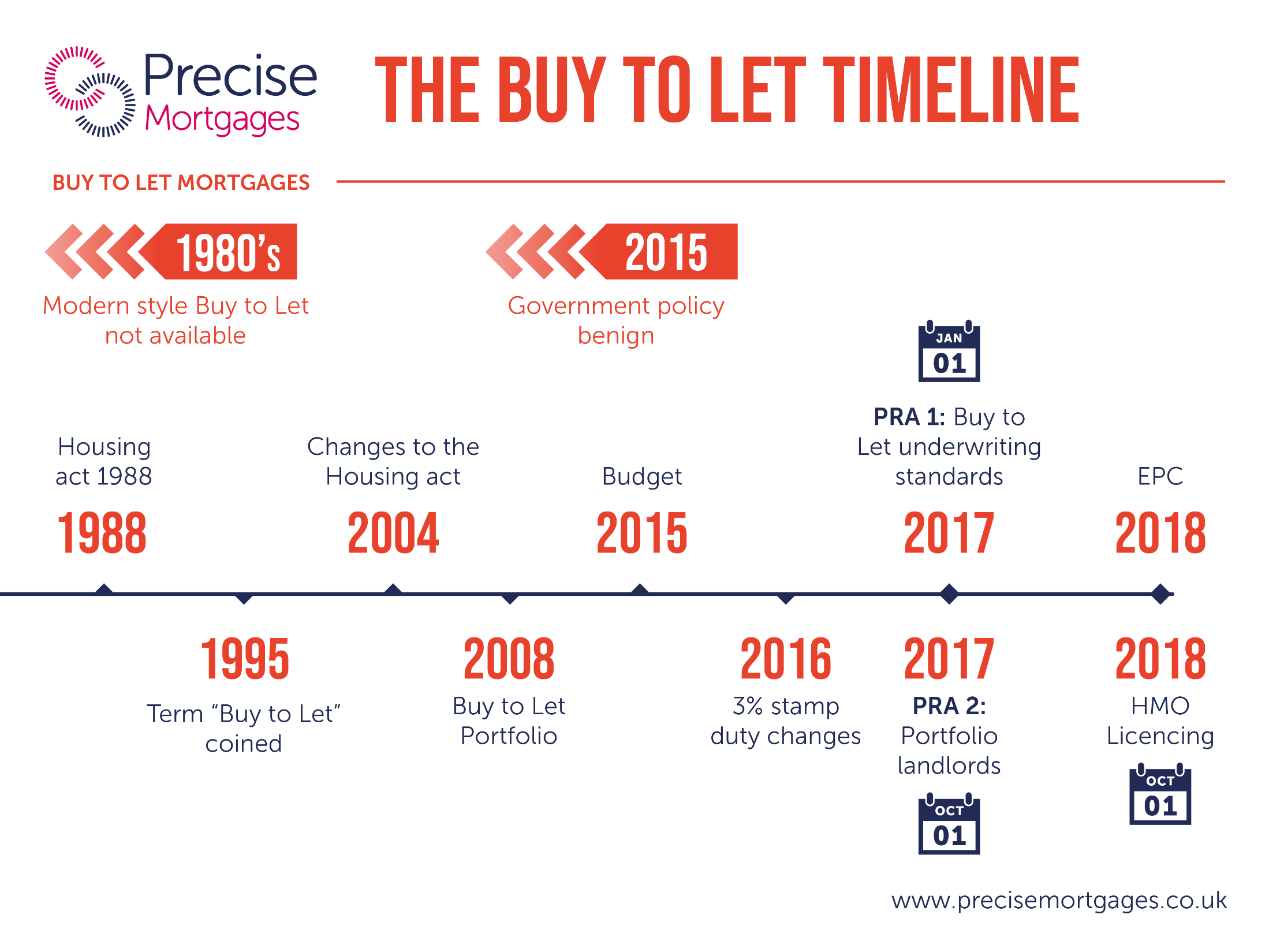 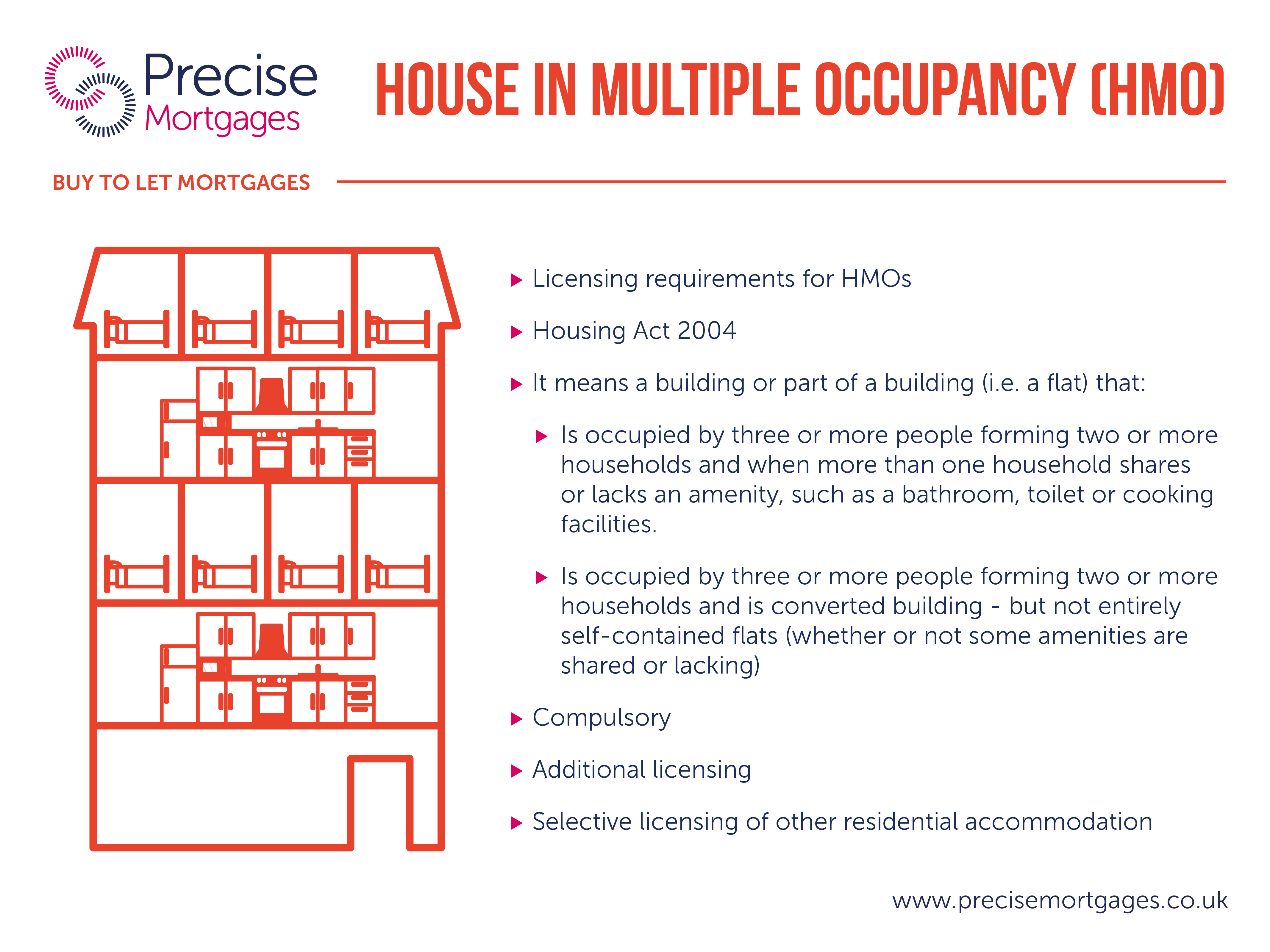 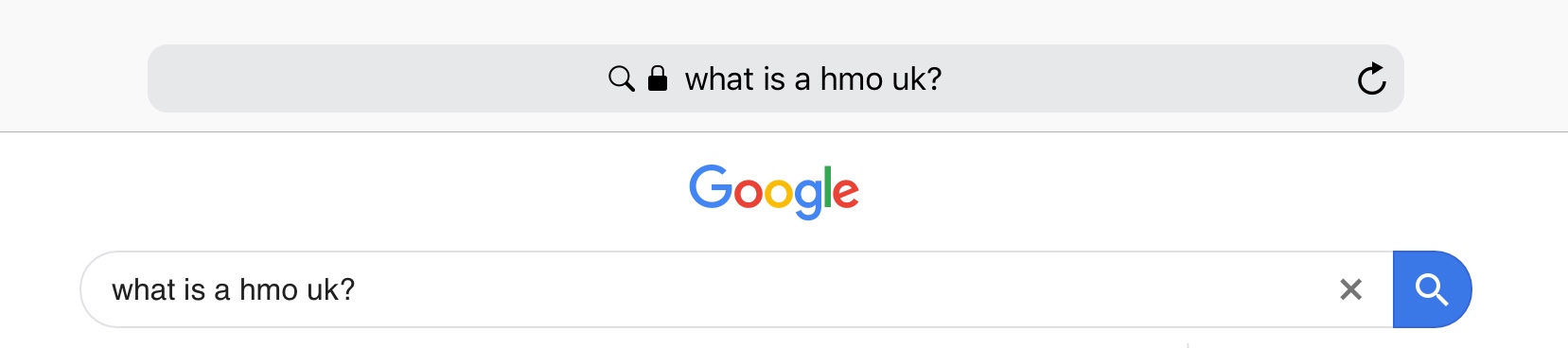 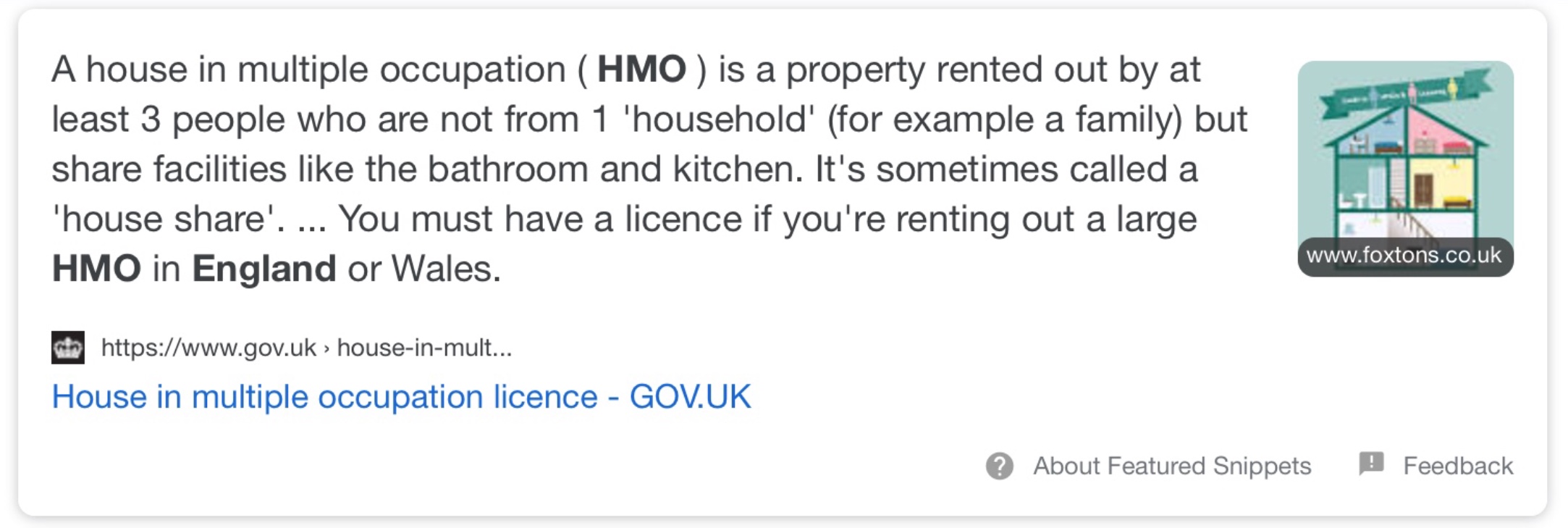 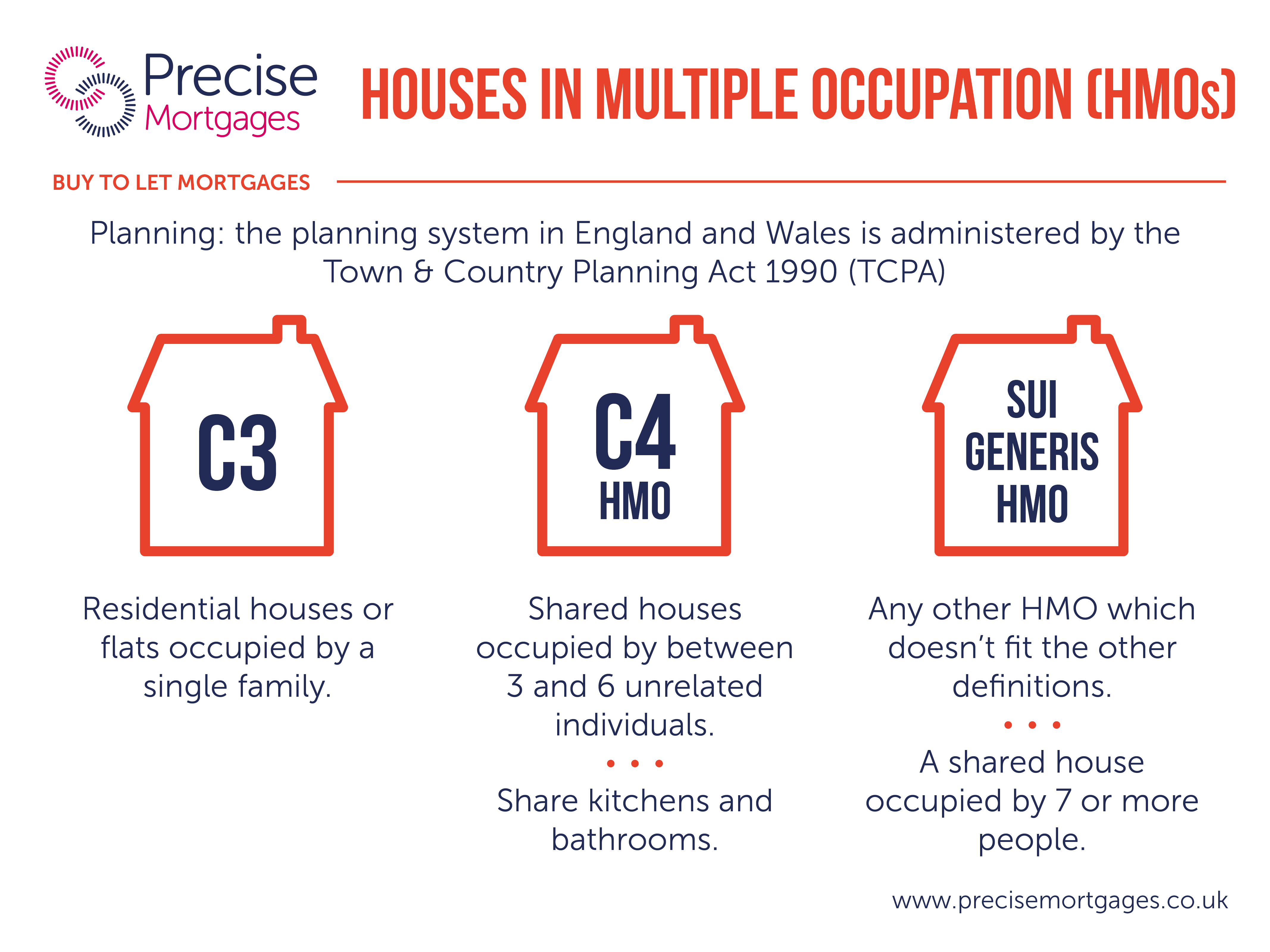 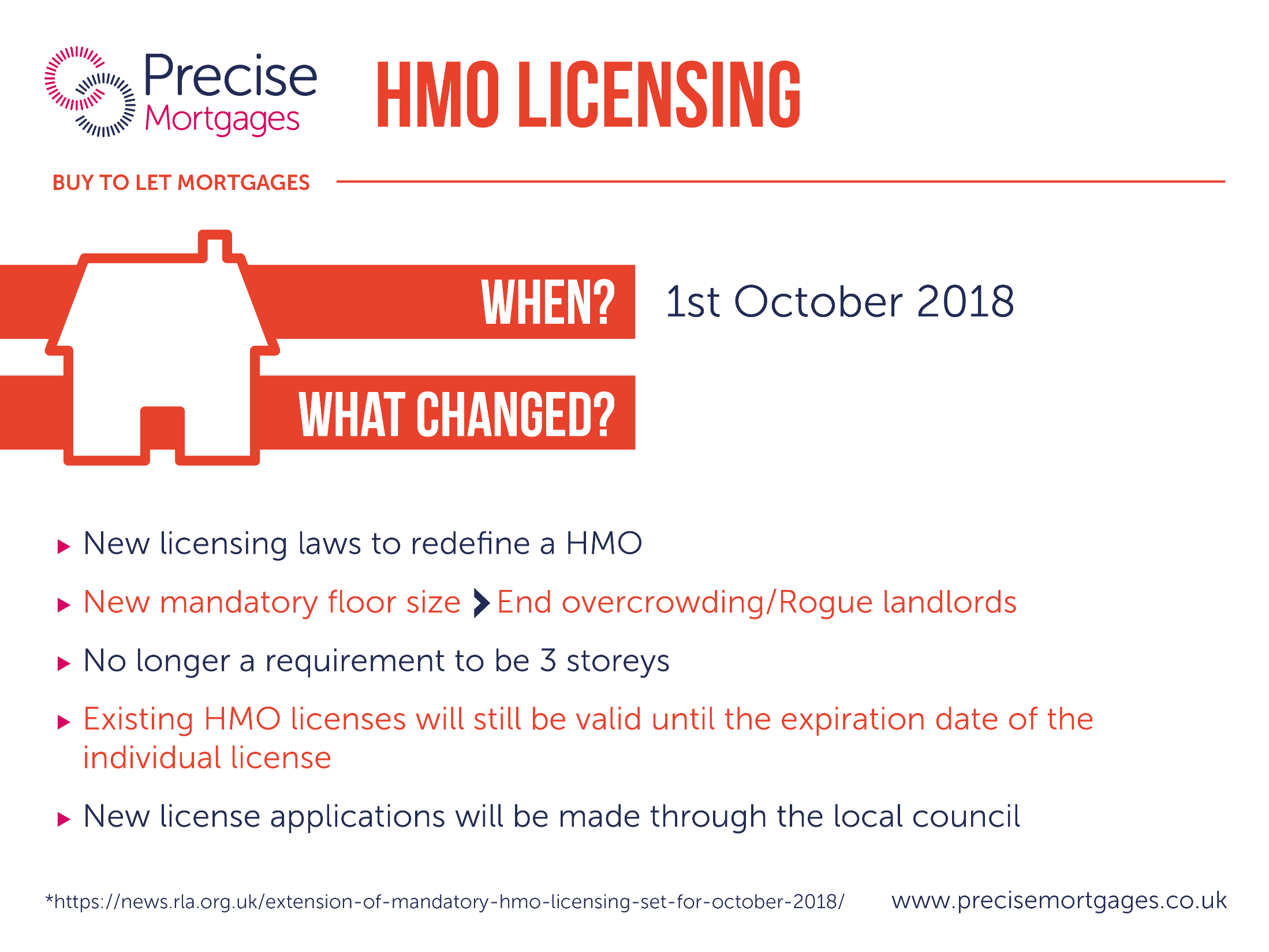 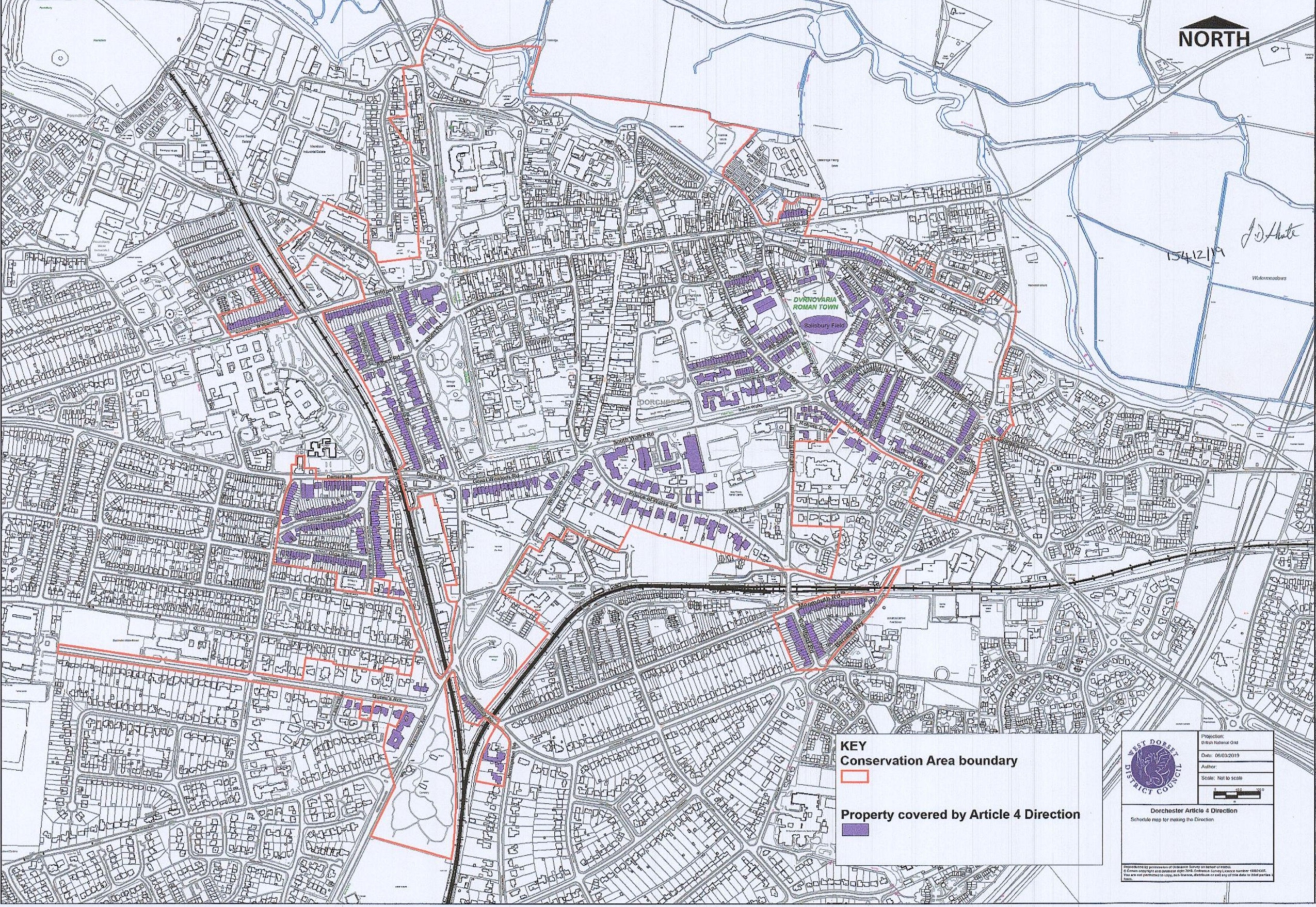 ARTICLE 4 AREAS
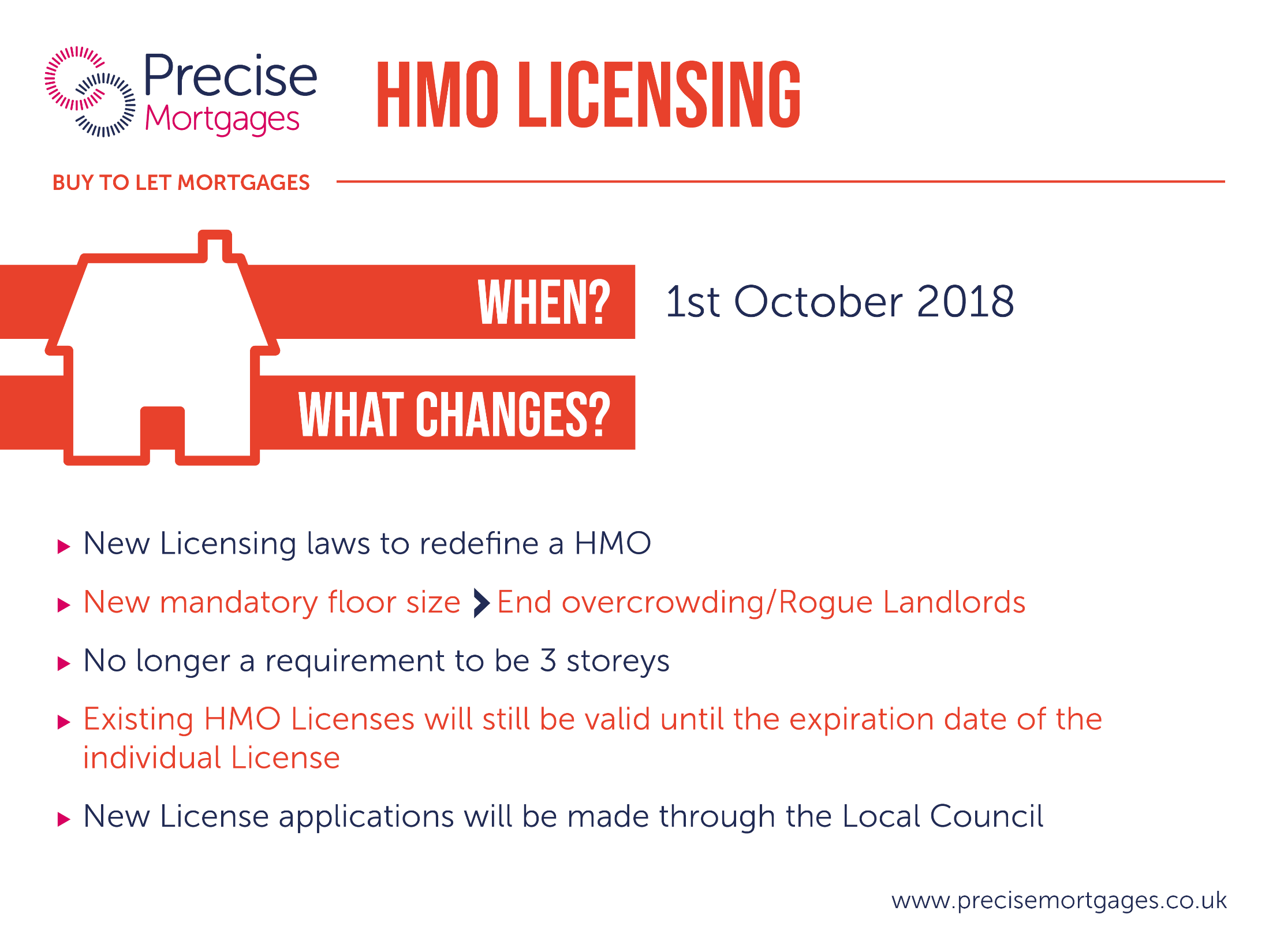 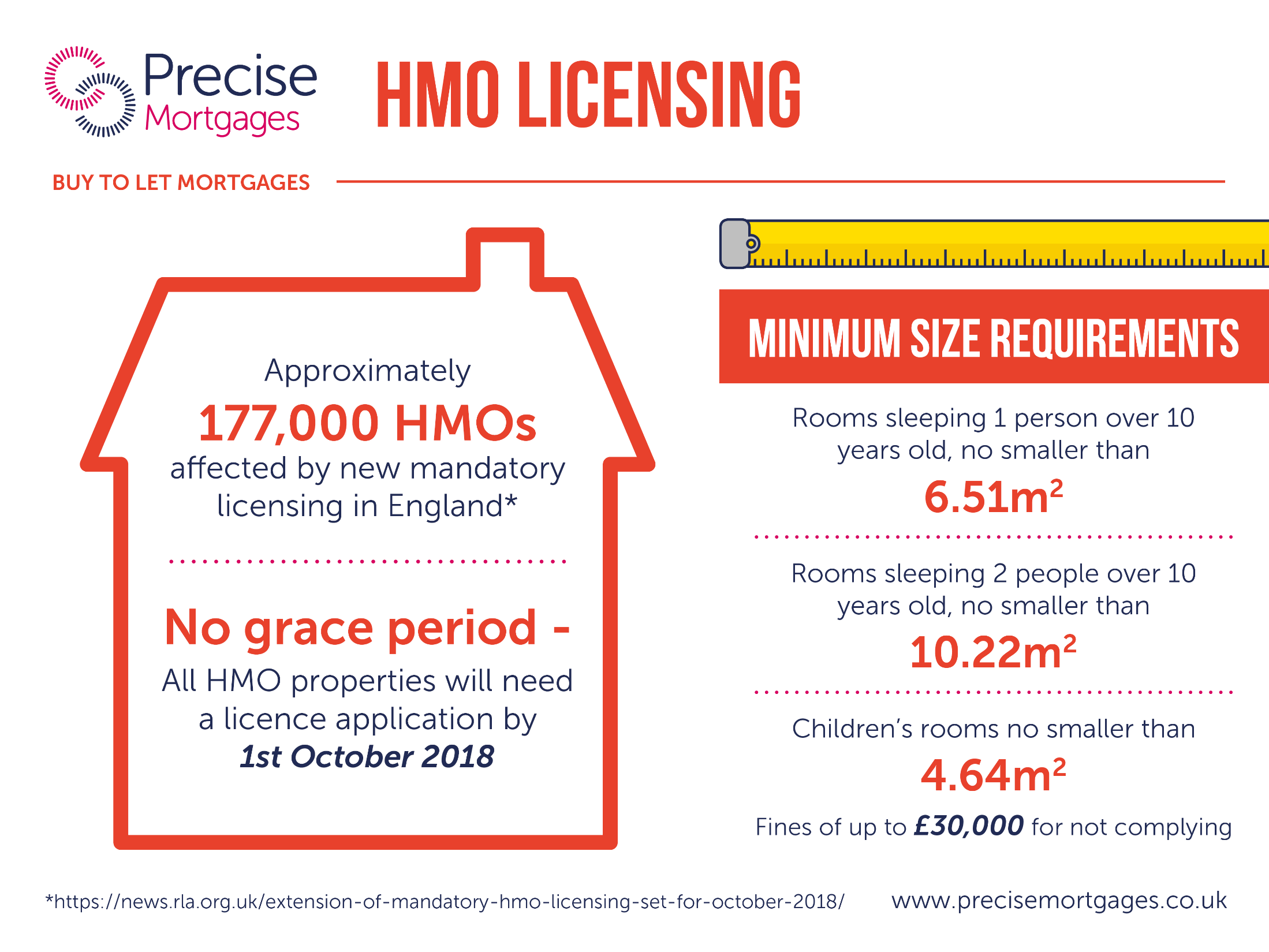 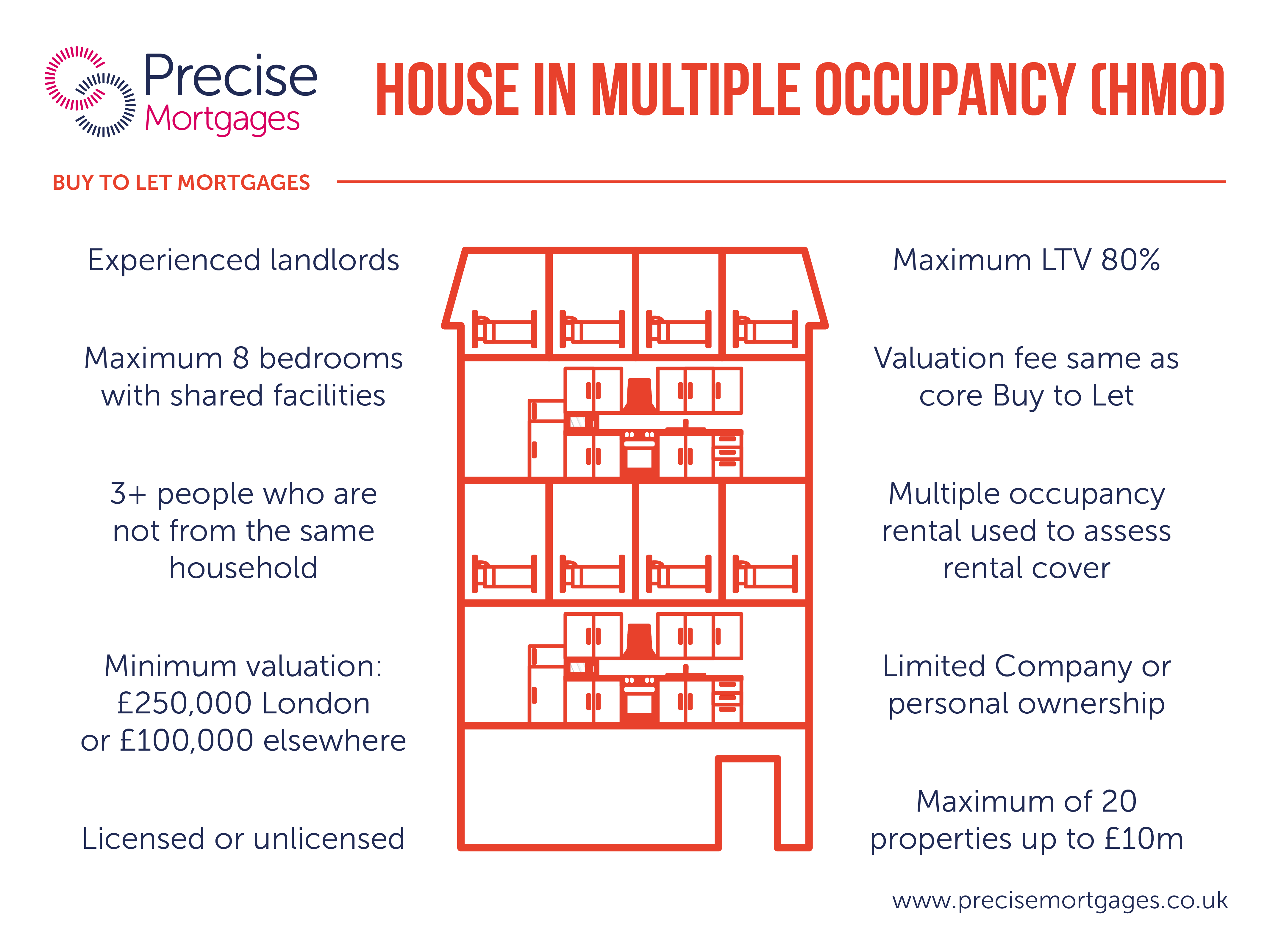 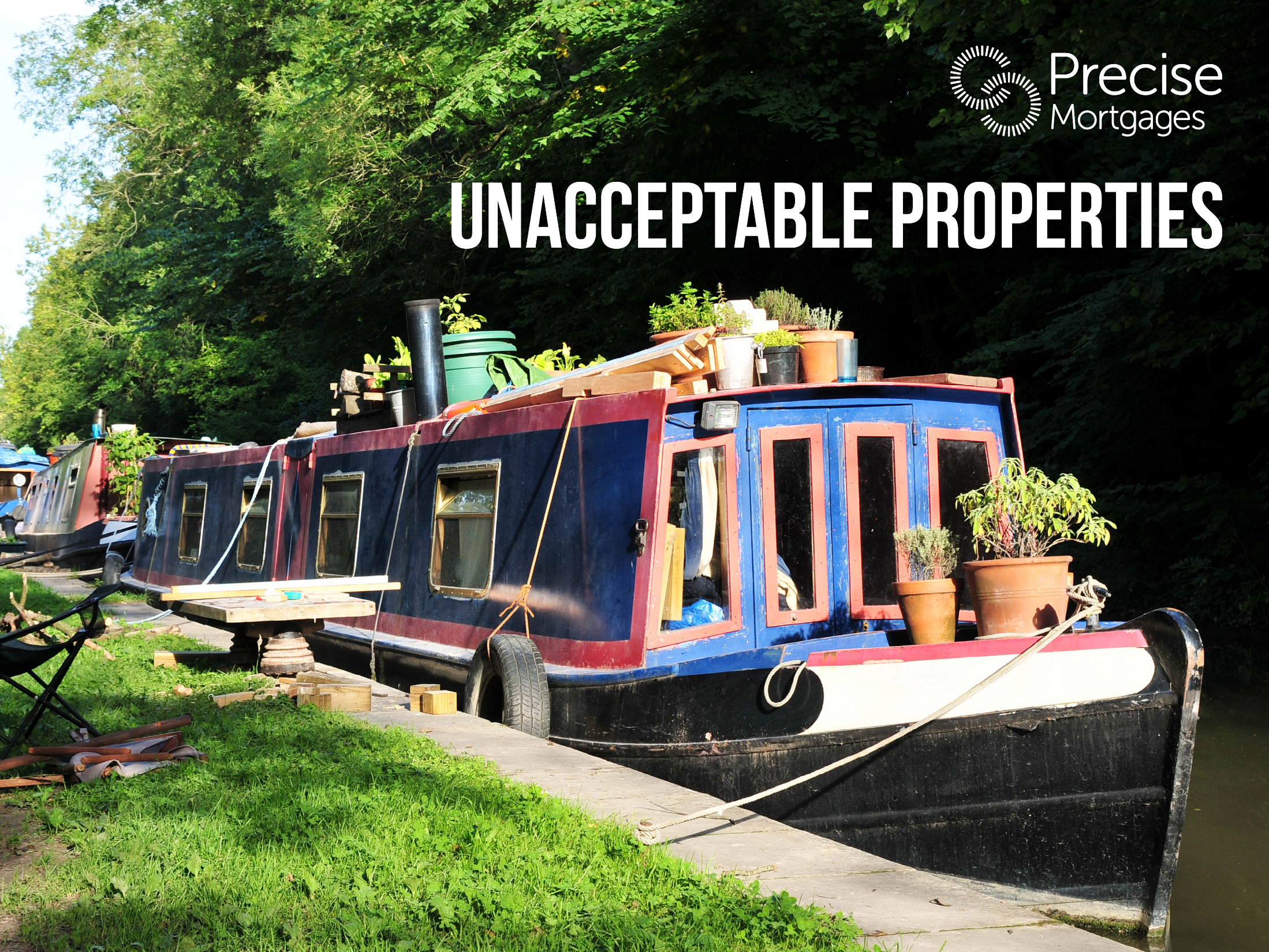 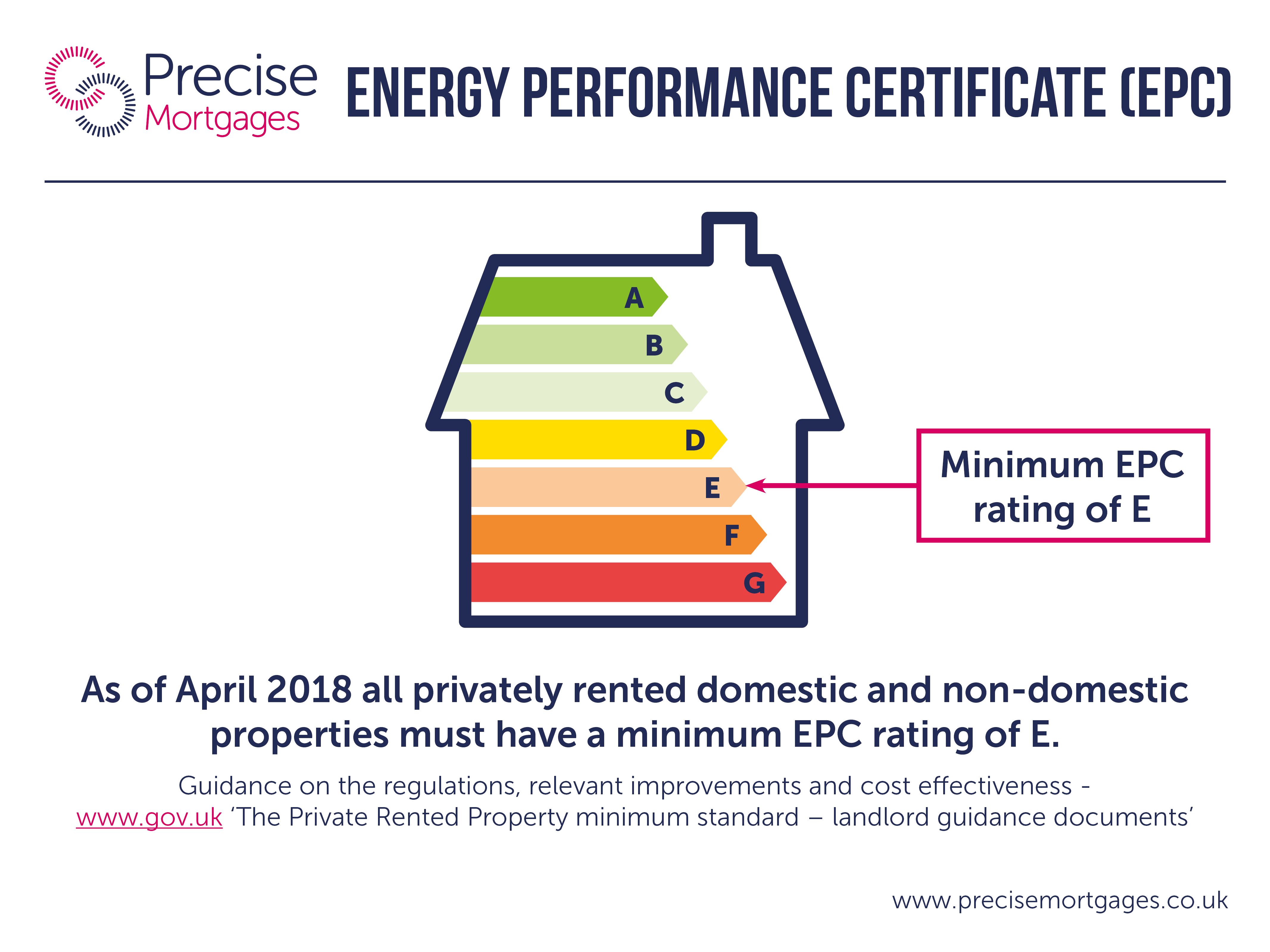 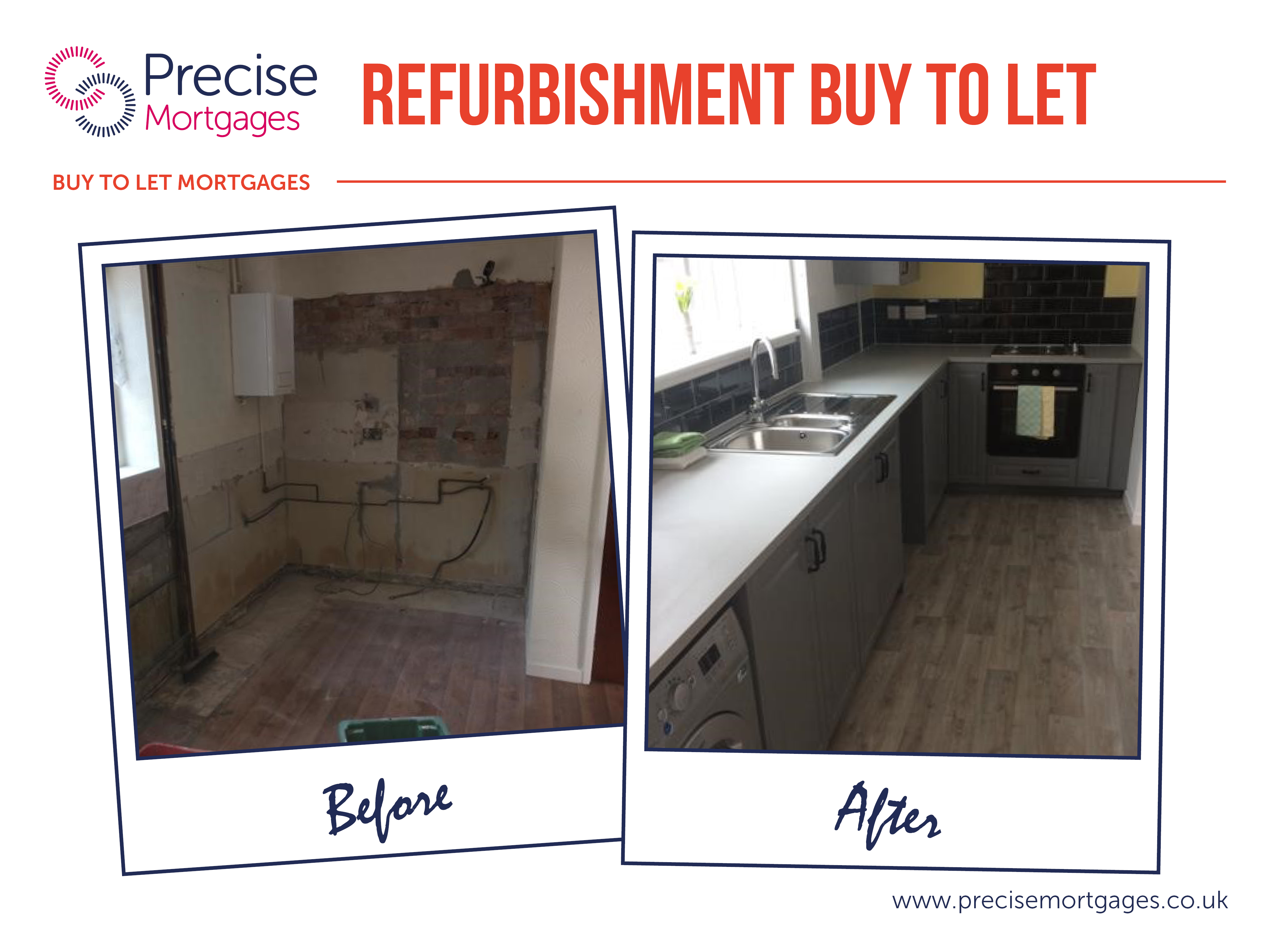 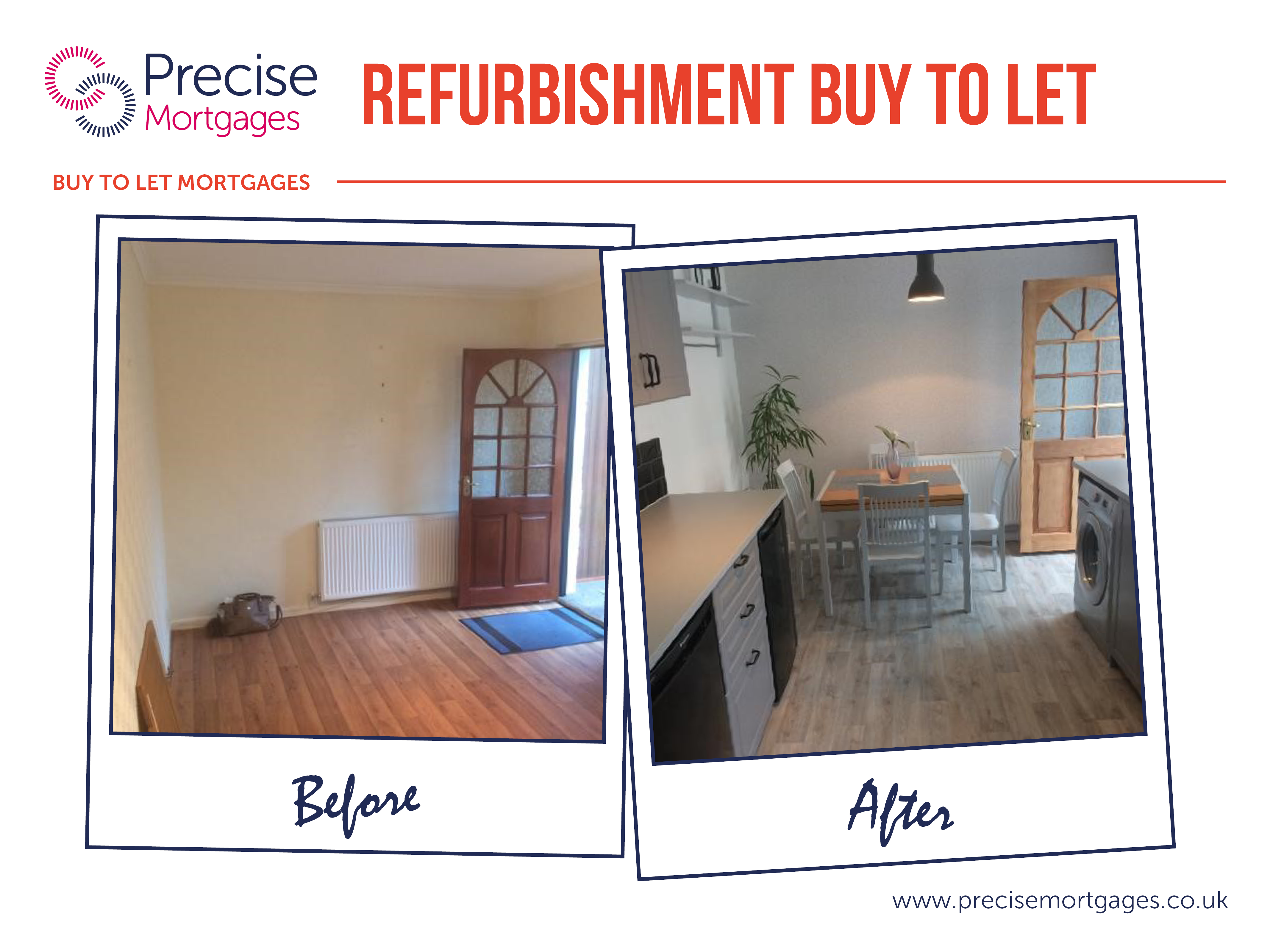 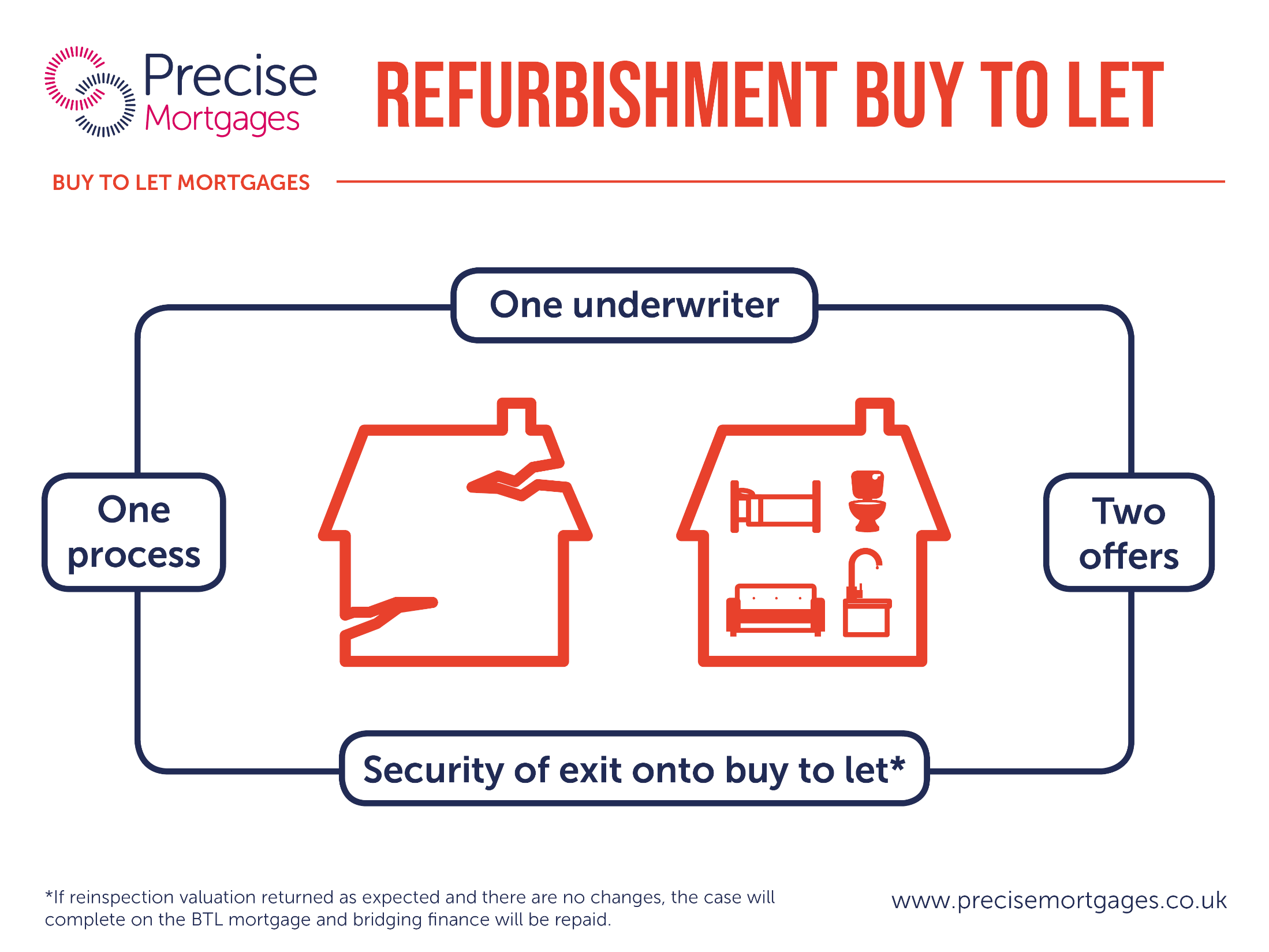 [Speaker Notes: REFURB TO LET 

The process for the Refurb BTL is all dealt with by one experienced underwriter who will assess the deal, the schedule of works and produce terms for the entry and the exit giving you security of exit. 

If the reinspection of the valuation is returned as expected and there are no changes, the case will complete on the BTL mortgage and the Bridging will be repaid.]
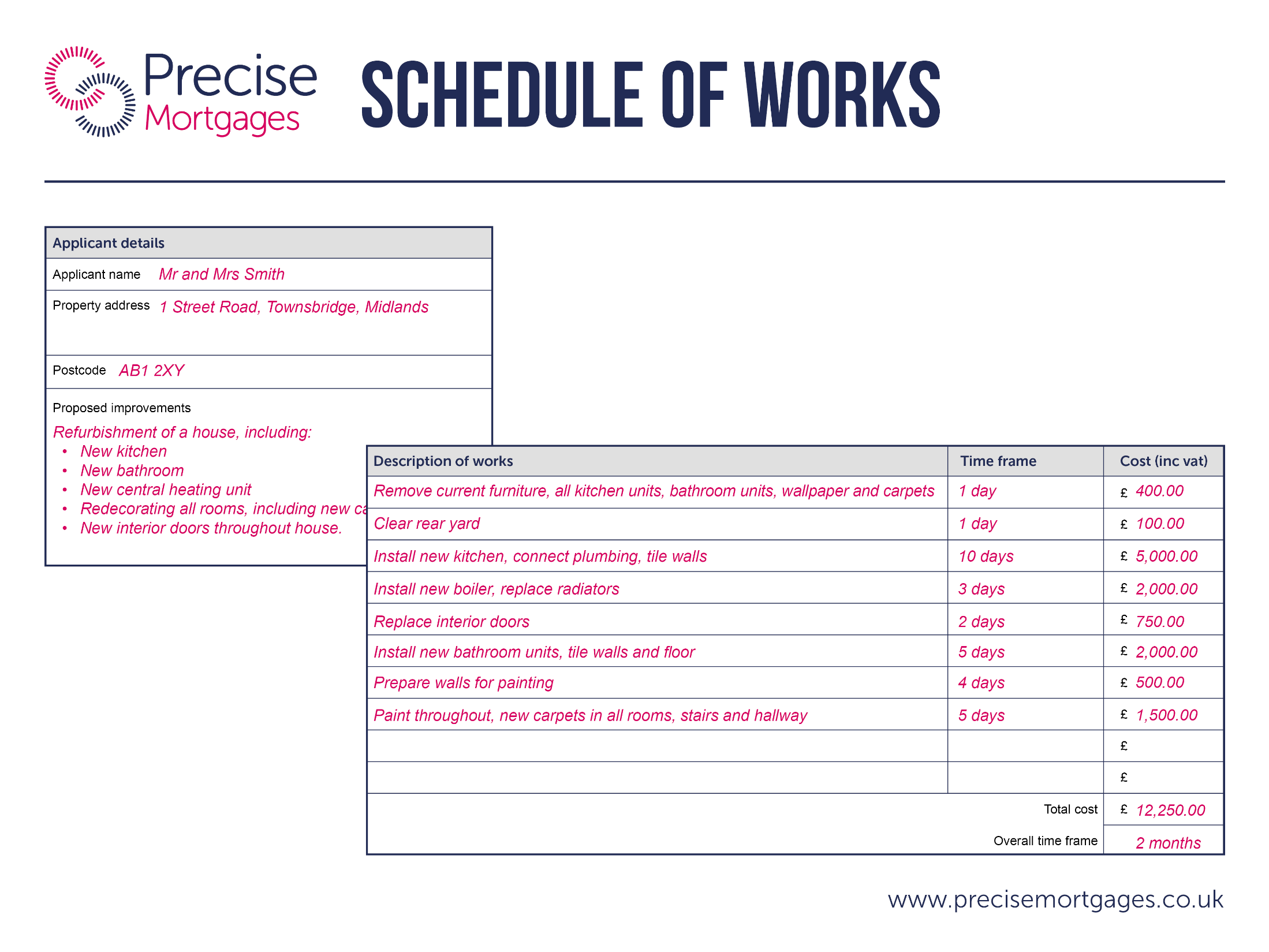 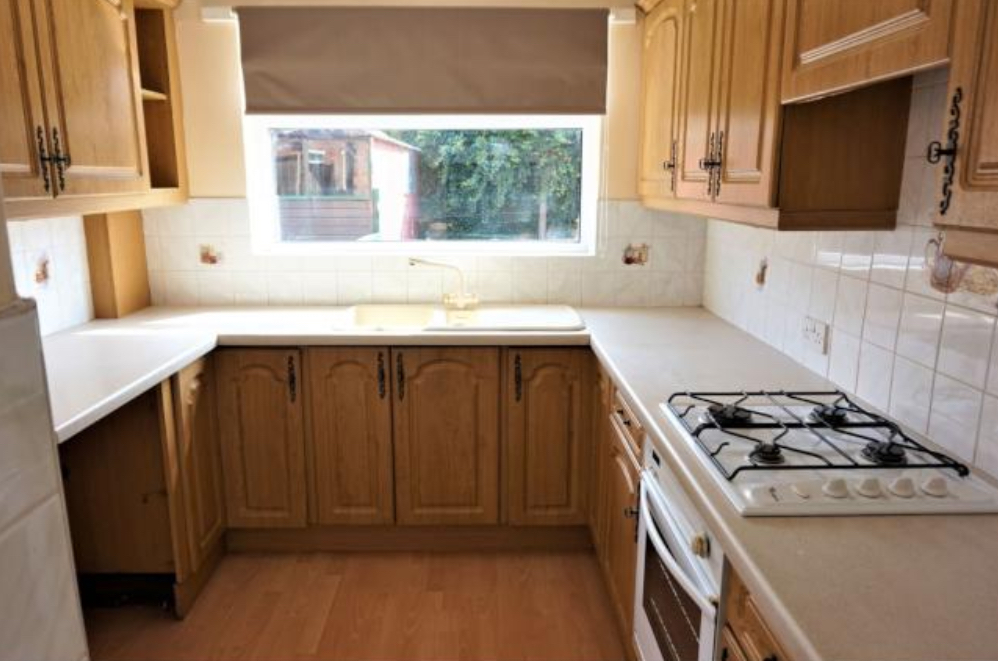 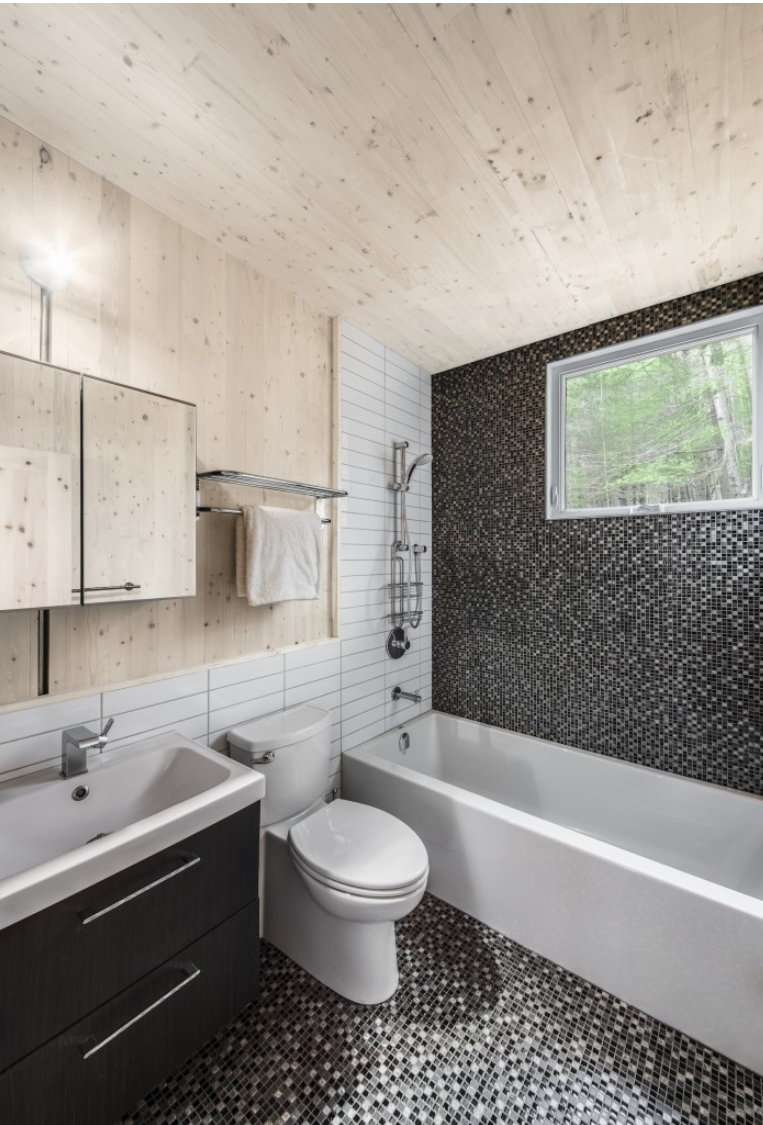 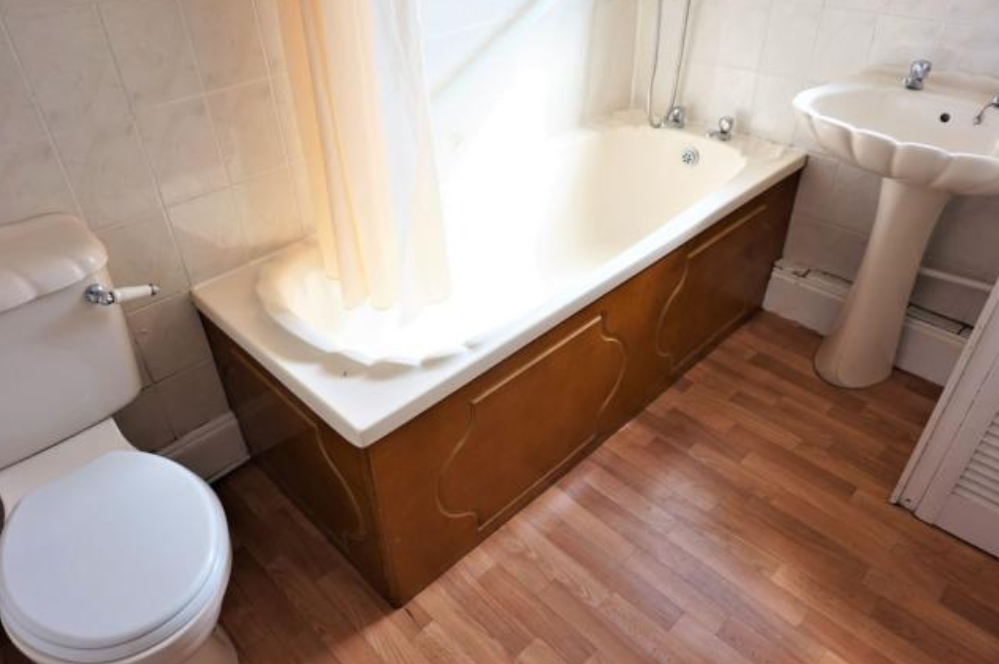 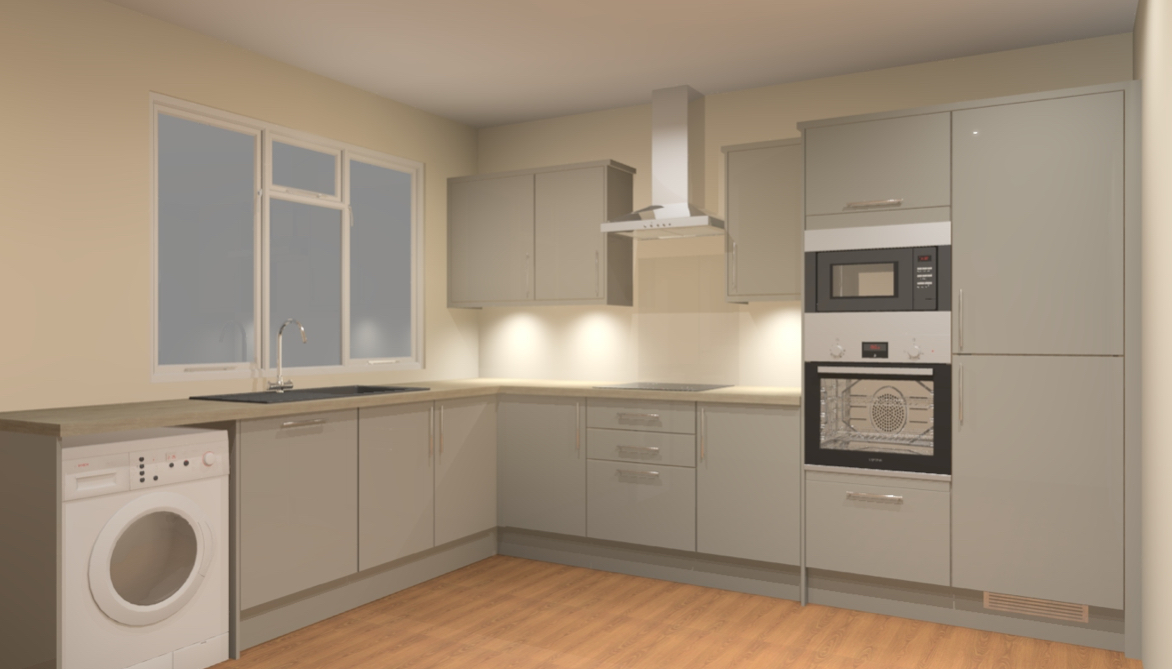 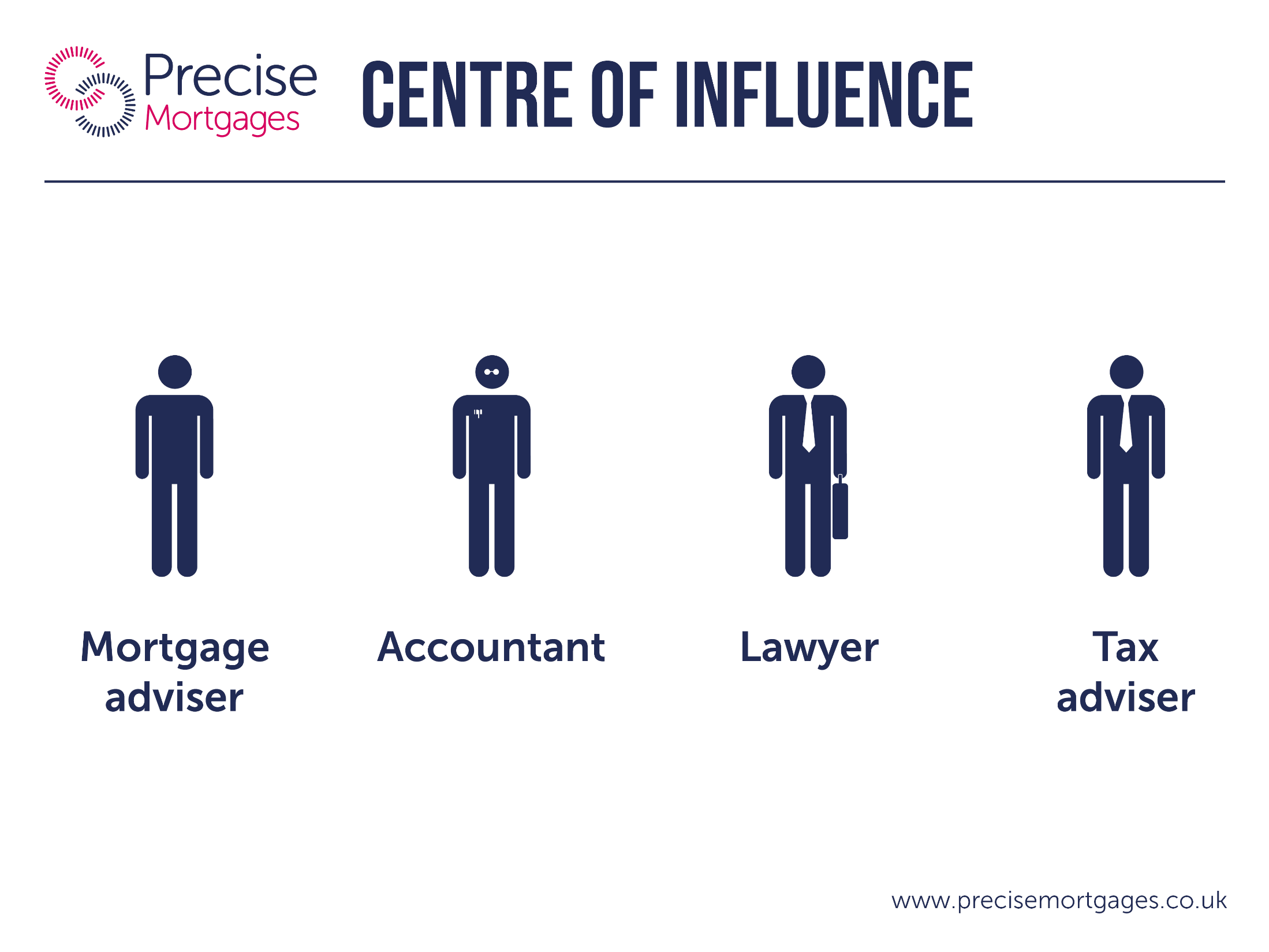 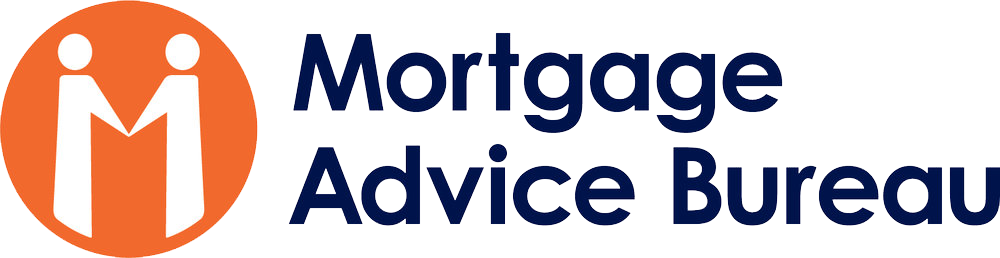 Simon Morrall, Business Owner – Mortgage Advice Bureau Dorset
Office number: 01305 260500
Mobile number: 07739 657911


Email: simon.morrall@mab.org.uk
Website: http://www.mortgageadvicebureau.com/Dorchester
Office Address: Suite 2, Inch Arran House, Ringhill Street, 9 Queen Mother Square, Poundbury, Dorchester, DT1 3BX.